DIGITAL MARKETINGSTRATEGY, IMPLEMENTATION AND PRACTICESeventh Edition
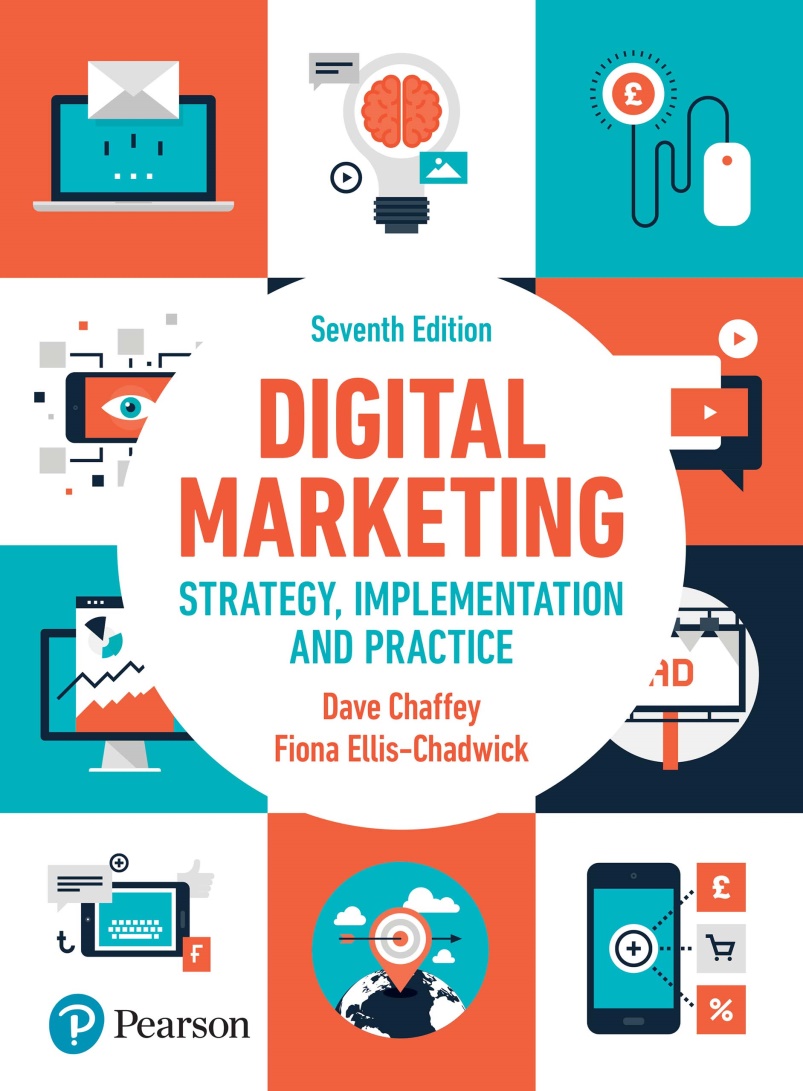 Part 3
Digital marketing: implementation and practice
Chapter 9
Marketing communications using digital media channels
Chapter 9 Marketing Communications using digital media channels
Main topics
Search engine marketing
Online public relations and influencer relationship management
Online partnerships including affiliate marketing
Interactive display advertising
Opt-in email marketing and mobile messaging
Social media and viral marketing
Offline promotion techniques
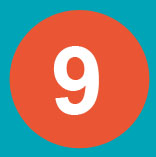 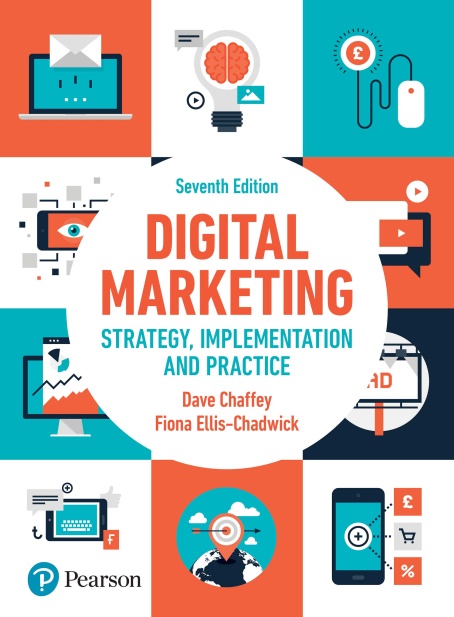 Case study: Facebook – a Titan of the digital age
Search Engine marketing (SEM)
Two main types:
Search engine optimisation 
Paid search (pay-per-click) marketing (PPC)
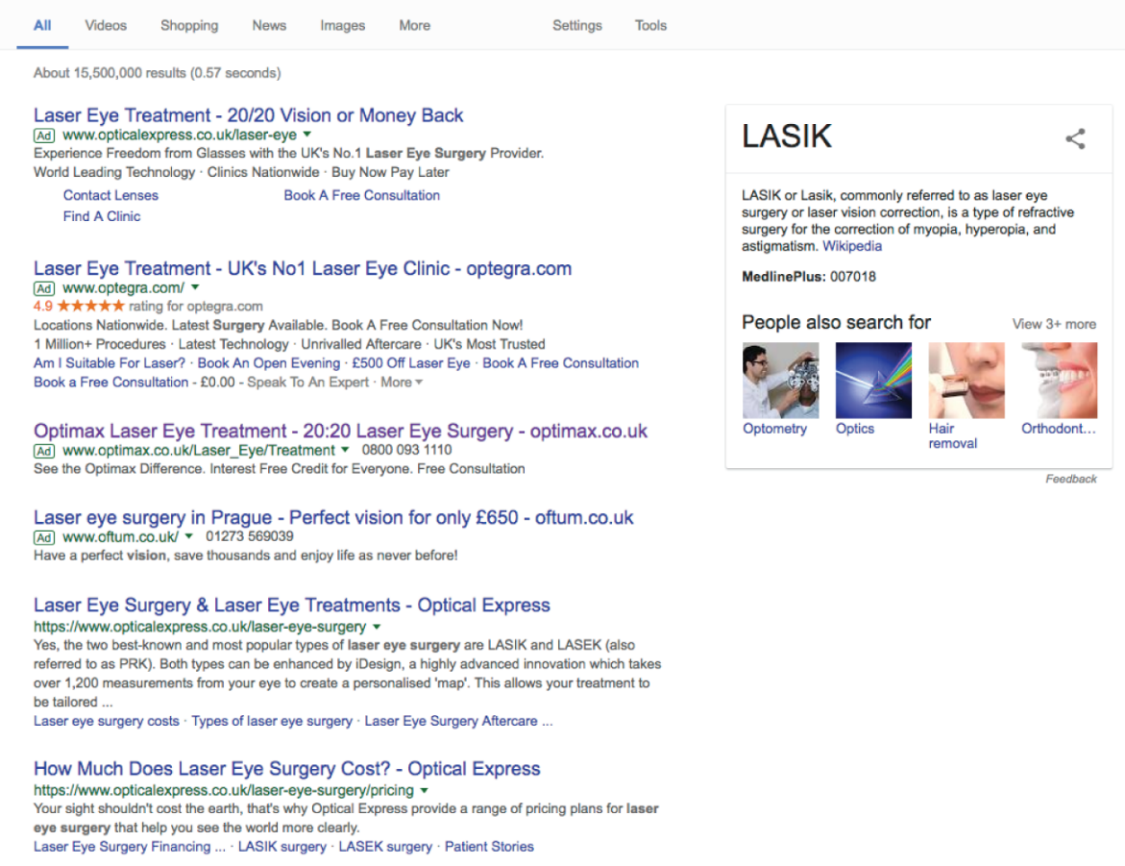 Source: Reprinted by permission of Google, Inc. Google™ search engine is a trademark of Google, Inc.
[Speaker Notes: Figure 9.2 Search engine results page in Google ( www.google.co.uk ) illustrating the natural and paid listings]
Figure 9.3 Popularity of different Google Search features for a selection of 10,000 keywords
Source: MozCast (http://mozcast.com/features)
What is SEO? Improving positions in the natural listings.
Processes include:  
Crawling
Indexing
Ranking or scoring
Query request and results serving
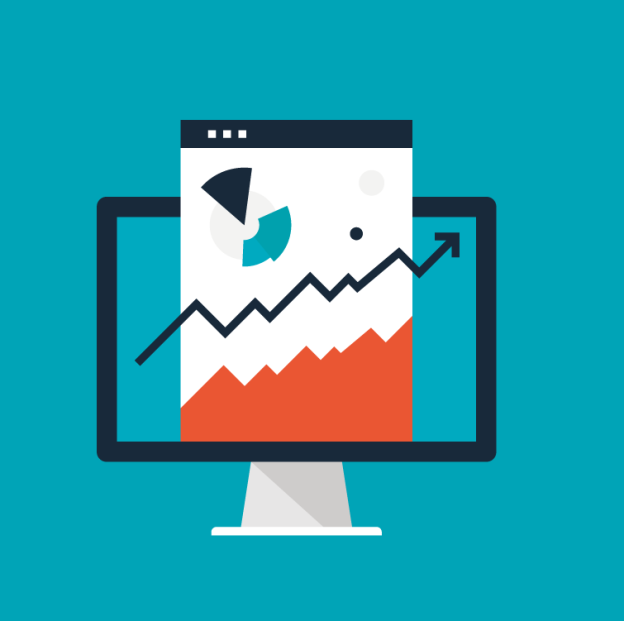 Figure 9.4 Click-through rates depending on position in the natural search results
Source: Advanced Web Ranking (2018)
Figure 9.5 Stages involved in producing search engine listing for the natural listing
Advantages and disadvantages of SEO
Disadvantages
 
Lack of predictability 
Time for results to be implemented
Complexity and dynamic nature
Ongoing investment
Poor for developing awareness in comparison with other media channels
Advantages 
 
Traffic driver
Highly targeted
Potentially low cost
Dynamic
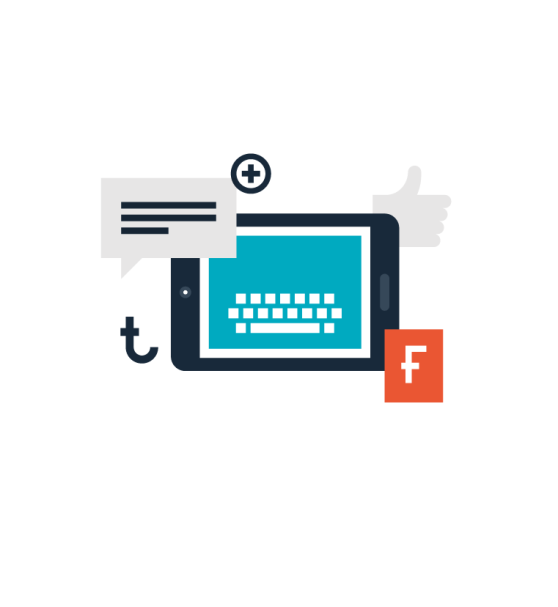 Best practice in SEO:
Search engine submission 
Index inclusion
Key-phrase analysis
On-page optimisation
External linking
SEO for mobile devices
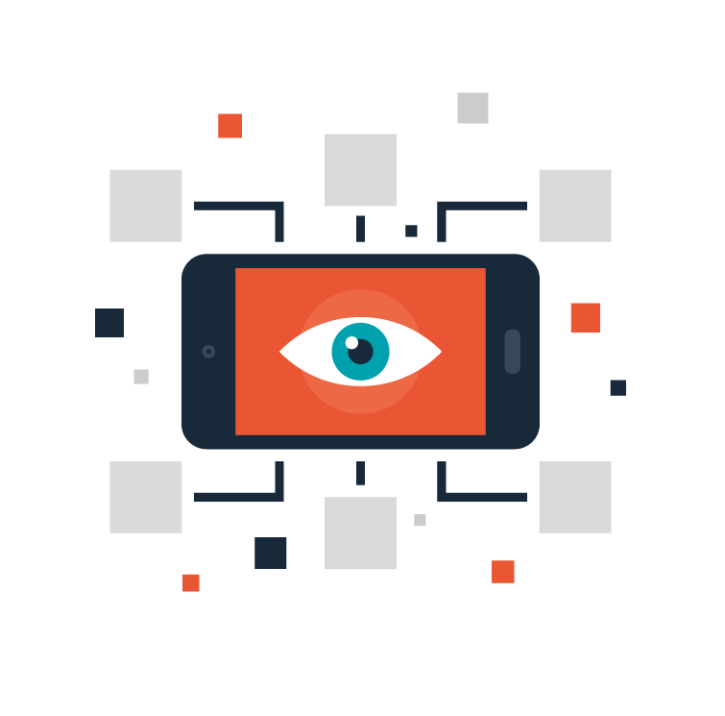 Paid search marketing
Examples Google Ads and Microsoft Bing
Disadvantages
 
Competitive and expensive
Inappropriate
Requires specialist knowledge
Time-consuming
Irrelevant
Advantages 
 
Advertiser is not paying for the ads to be displayed
PPC advertising is highly targeted
Good accountability 
Predictability 
Technically simpler than SEO
Remarketing
Prospecting with the customer match
Branding
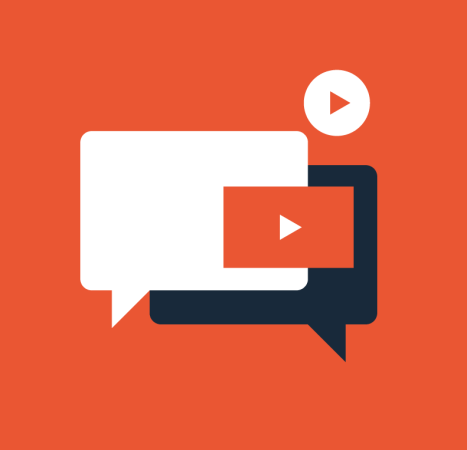 Figure 9.7 Google Ads campaign structures: (a) clothing retailer; (b) restaurant chain
Online influences and influencers relationship management
What is online public relations? 

Public relations are about reputations.  The main online activity are media relations or managing outreach with different online influences or key opinion leaders.
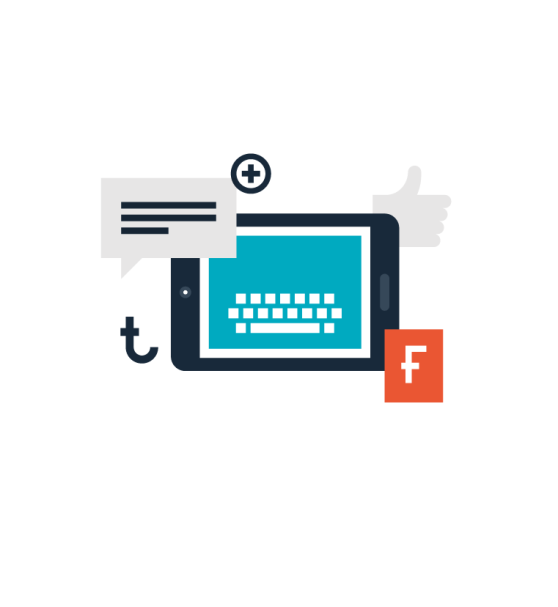 Advantages and disadvantages of online public relations
Advantages 
Reach cost
Credibility 
SEO
Disadvantages 
Limited control unlike online advertising
May generate negative as well as positive comments
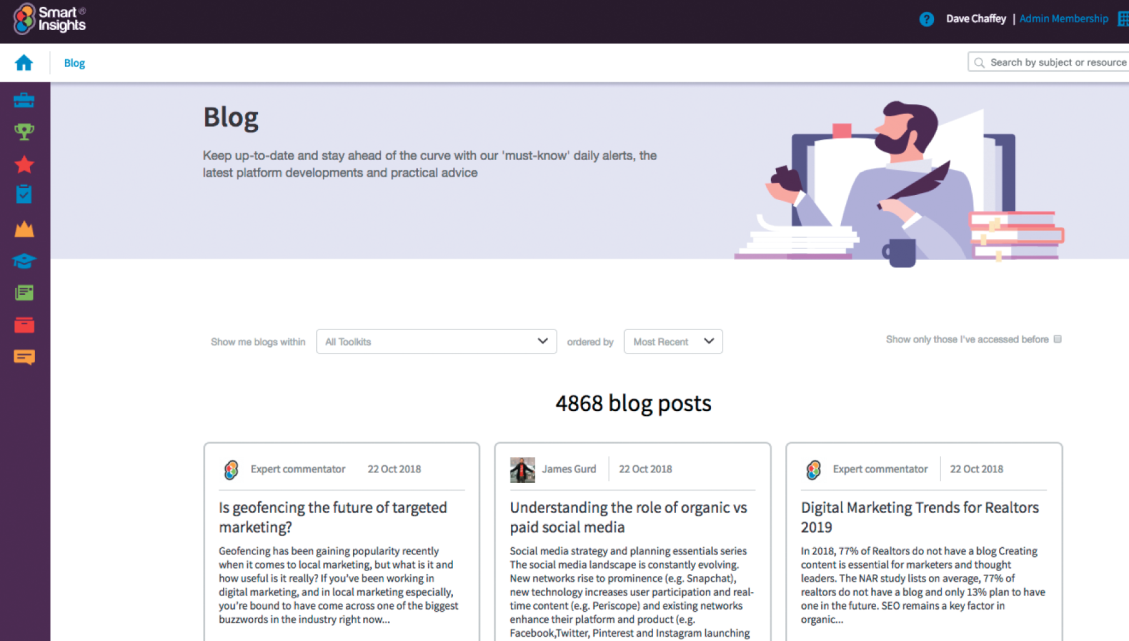 [Speaker Notes: Figure 9.8 Smart Insights blog ( www.smartinsights.com ) showing content available from within a category of ‘social media marketing’]
Online partnerships including affiliate marketing
Affiliate marketing is known as pay-per-performance marketing.
Digital marketers have options for this type of marketing: 
Aggregators
review sites
Reward sites
Voucher code sites 
Uber bloggers
Everyone else
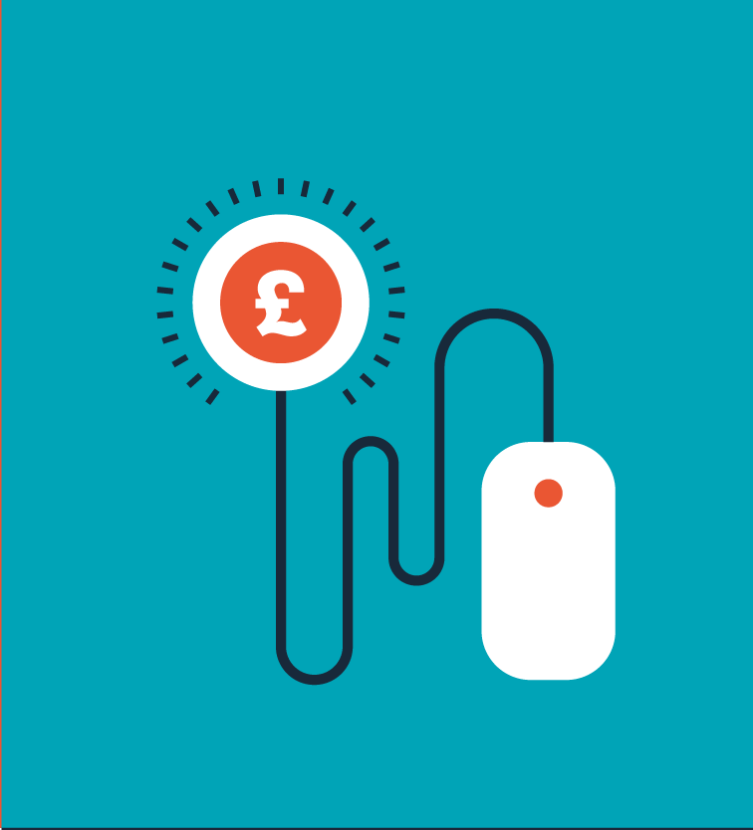 Figure 9.9 The affiliate marketing model (note that the tracking software and fee payment may be managed through an independent affiliate network manager)
Best practice in managing affiliate marketing
Affiliate networks
Commission 
Cookie expiry period
Create links
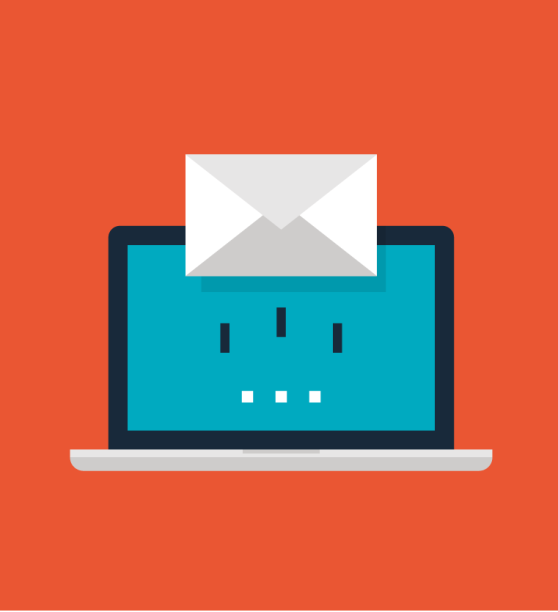 Interactive Display Advertising
An advertiser pays for the placement of an advert on a third-party site.
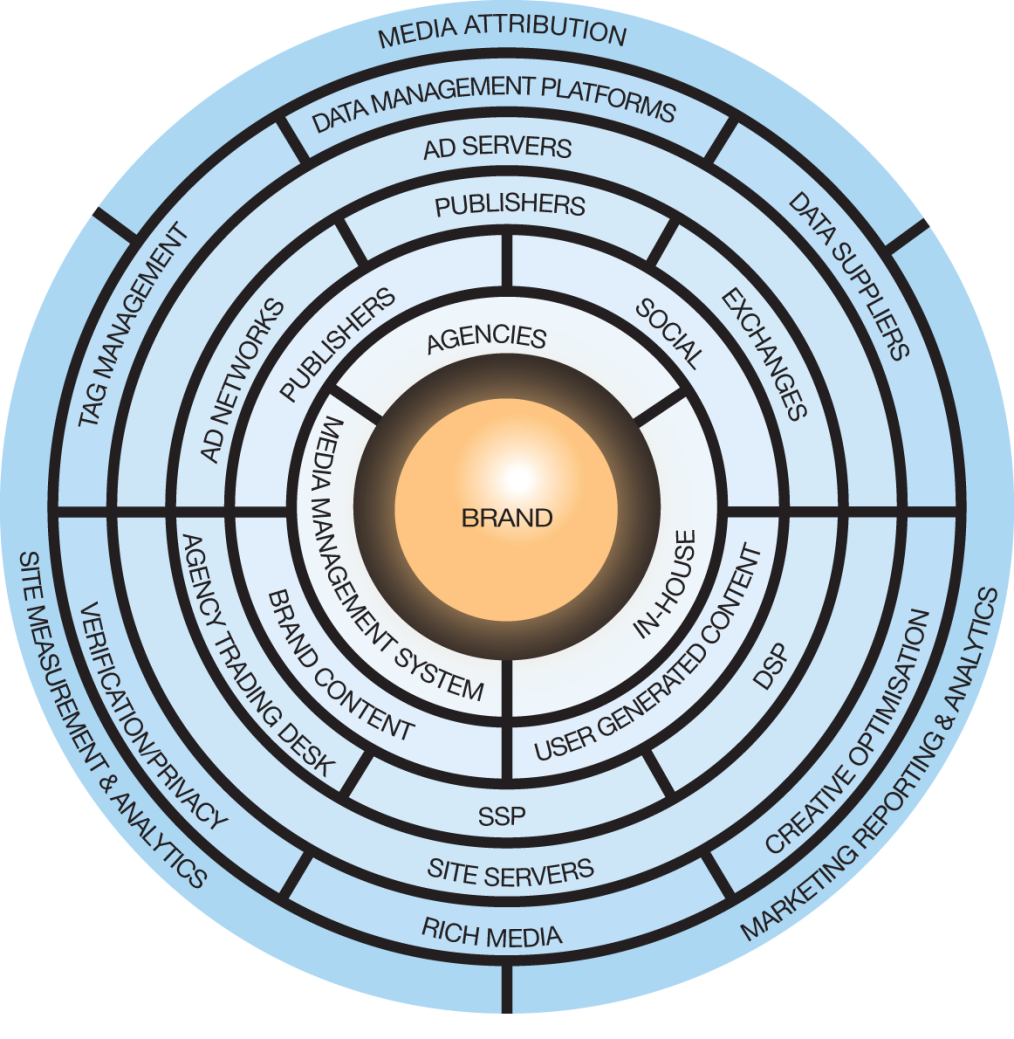 Source: IAB (https://www.adweek.com/digital/iab-unveils-own-ad-tech-org-chart-147533/)
[Speaker Notes: Figure 9.10 Ad buying ecosystem]
Advantages and disadvantages of display advertising
Advantages 
 
Reach to drive awareness
Direct response
Retargeting
Advertising now available for smaller advertisers
Indirect response
Media multiplier or halo effect
Brand interactions
Targeting
Cost dynamic updates
Disadvantages
 
Relatively low click-throughs
Relatively high costs
Brand reputation
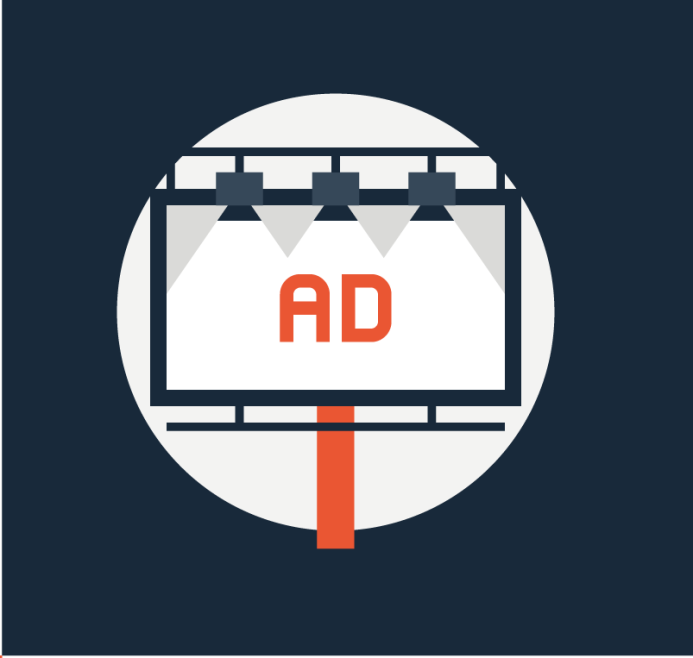 Figure 9.11 Behavioural ad targeting process
Opt-in email marketing and mobile messaging
What is email marketing? 

Opt-in email marketing:
Cold-email campaign
Co-branded email
Third party e-newsheet
Inbound email marketing
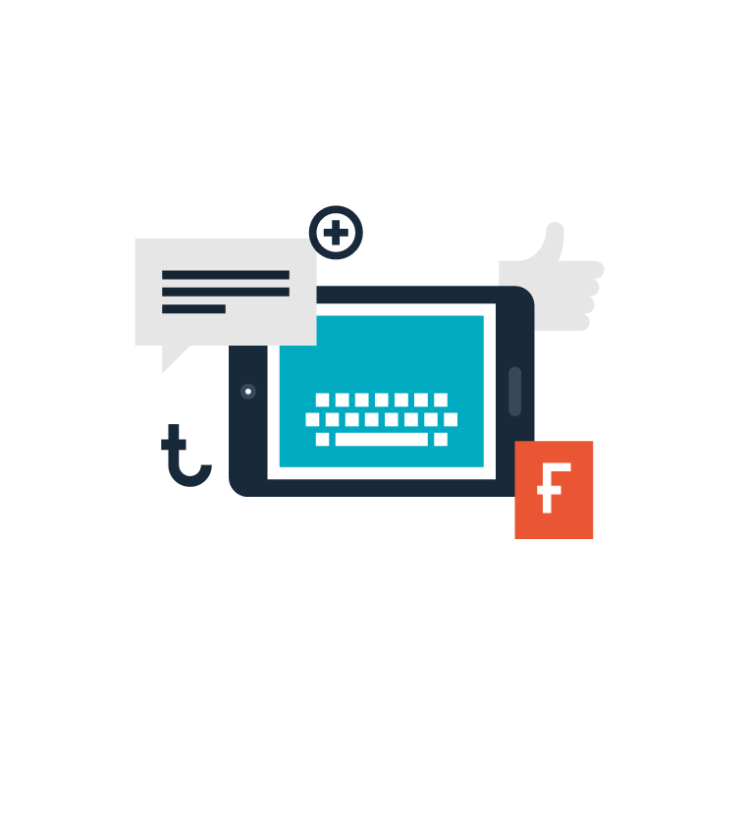 Advantages and disadvantages of email marketing
Disadvantages
 
Deliverability
Renderability
Email response decay
Communication preferences
Resource intensive
Advantages
Relatively low cost
Direct-response mechanism
Faster deployments
Ease of personalisation 
Options for testing
Integration
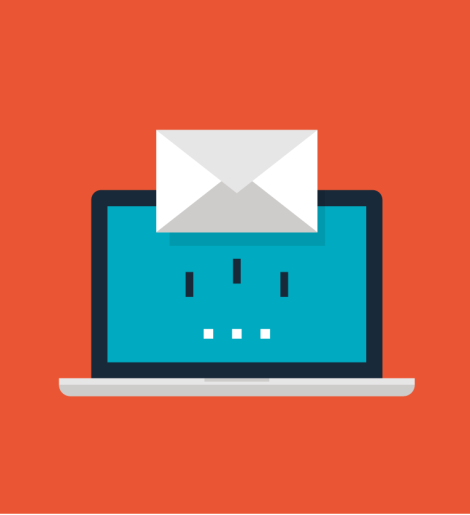 Social media and viral marketing
Viral marketing is closely related to social media and is a marketing approach which involves harnessing the network effect of the Internet; can be effective in reaching large number of people rapidly
[Speaker Notes: Figure 9.12 MQ charity Facebook page]
Online promotion techniques
Source: The Hitwise UK Media Impact Report, September 2006
[Speaker Notes: Figure 9.13 Sky spend by medium compared with market share of UK internet searches, 5 June–6 March]